Carrera de ingeniería en finanzas y auditoría

Trabajo de titulación, previo a la obtención del título de Ingeniero en Finanzas, Contador Público-Audito
Autores:
Núñez Carreño, Jairo Andres
Pazmiño Cruz, Johan Antonio
Incidencia financiera de las adjudicaciones de compras públicas inclusivas municipales en las asociaciones de limpieza y alimentación del D.M.Q. durante el periodo 2016 - 2018.

Econ. Merchán Maldonado, María Fernanda, MGS
Directora
Planteamiento del Problema
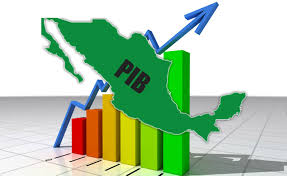 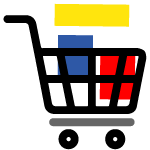 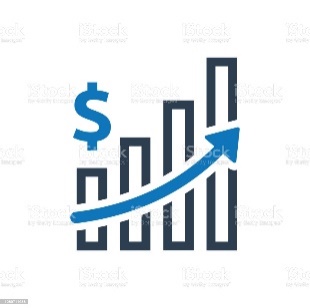 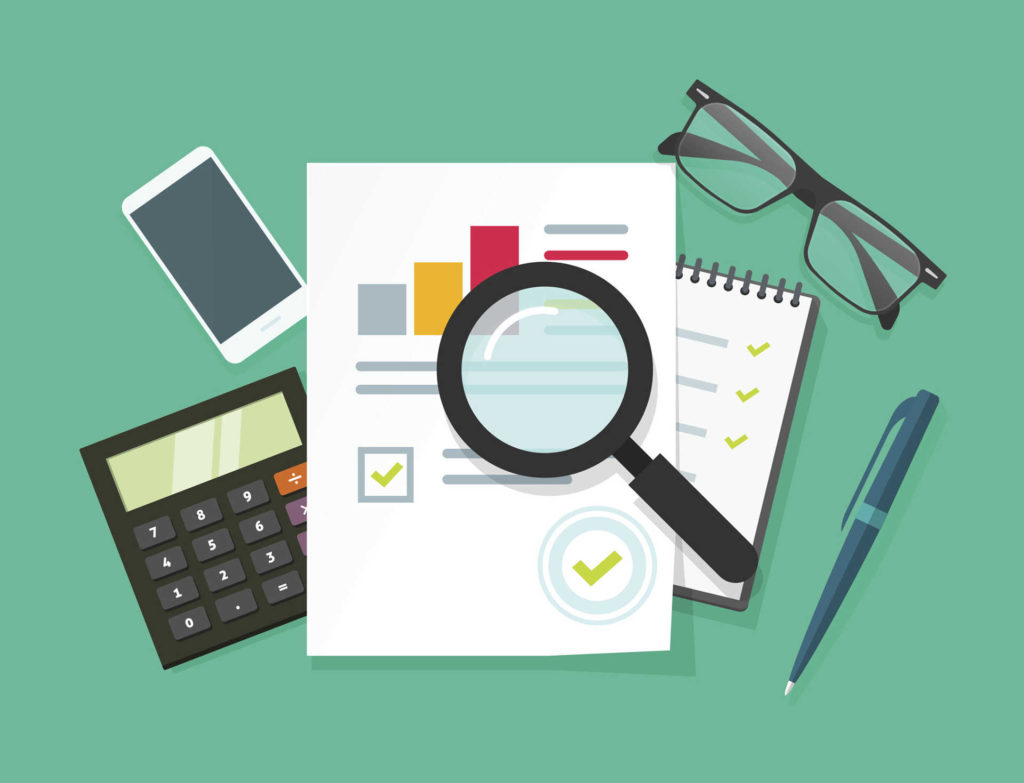 Objetivos
Analizar la incidencia financiera de las adjudicaciones en el proceso de compras públicas inclusivas municipales en las asociaciones de limpieza y alimentación del D.M.Q. durante el periodo 2016 - 2018
JUSTIFICACIÓN
Normativa:
Art. 283 de la constitución
Ord. 539 y 259 MDMQ
Crecimiento de la EPS:
Notable relevancia tanto en el país como en la región.
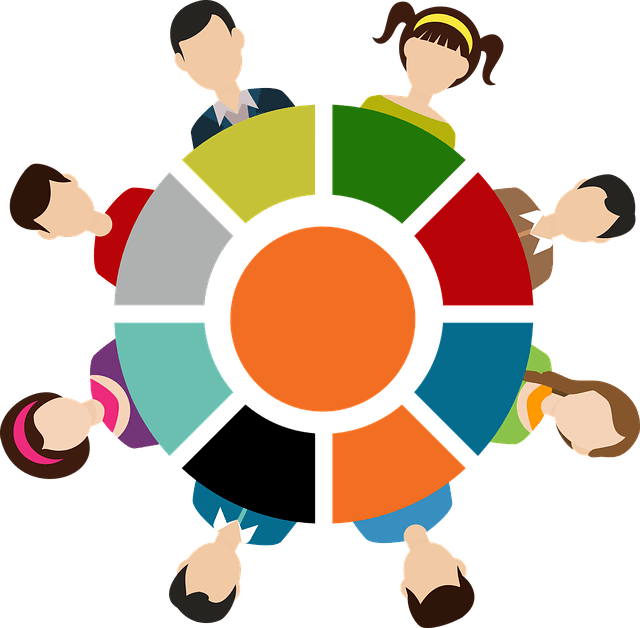 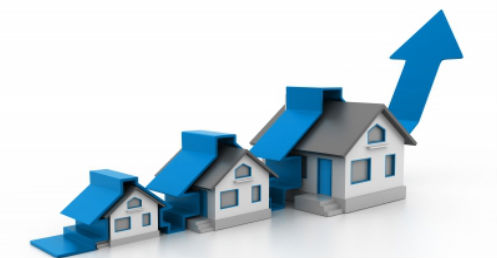 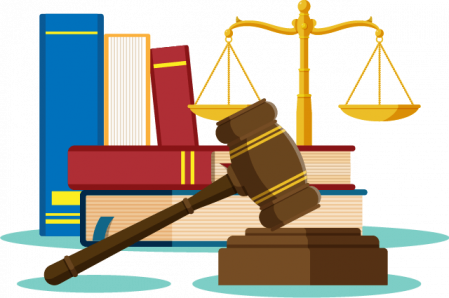 Nuevos mecanismos de Compras públicas:
Ferias Inclusivas 
Catálogo electrónico inclusivo
Análisis financiero:
Generalmente se reportan valores totales sin mayor análisis financiero
Teorías de Soporte
Teoría de economía social y solidaria de José Luis Coraggio
Teoría de las razones financieras.
Teoría de las compras públicas como ventaja competitiva para los actores de la economía popular y solidaria .
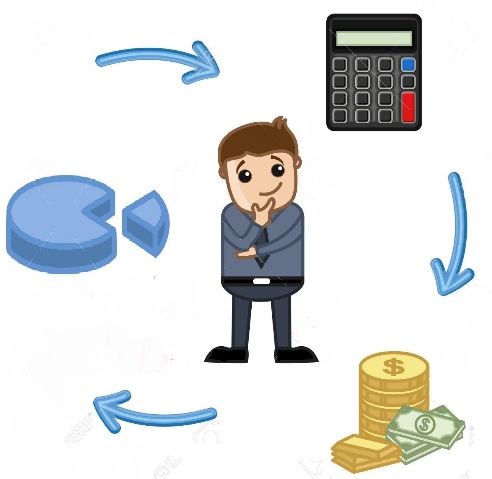 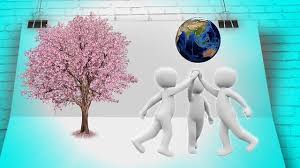 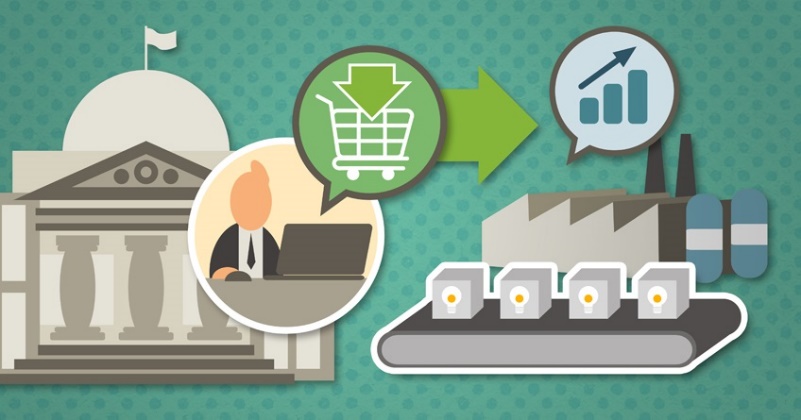 Marco Referencial
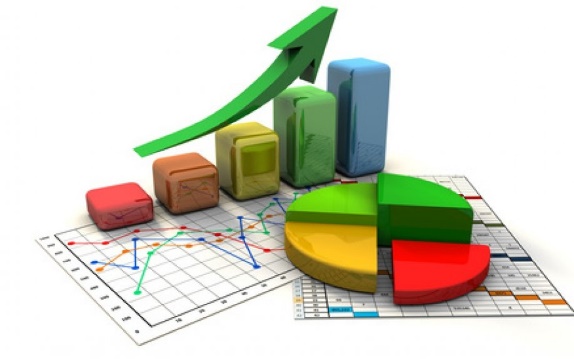 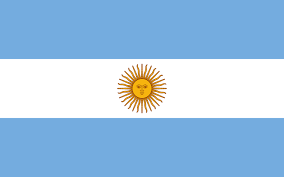 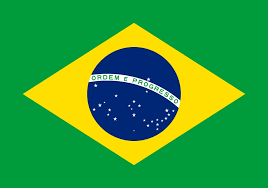 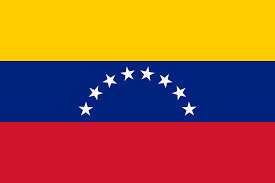 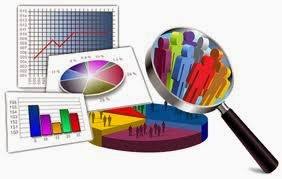 Hipótesis
Tipología de Investigación
Fuente  de información:
Documental
Campo
Las adjudicaciones de compras públicas inclusivas municipales han tenido una incidencia en los indicadores financieros de las asociaciones de limpieza y alimentación del D.M.Q.
Las adjudicaciones de compras públicas inclusivas municipales no han tenido una incidencia en los indicadores financieros de las asociaciones de limpieza y alimentación del D.M.Q.
Enfoque:
Cuantitativo
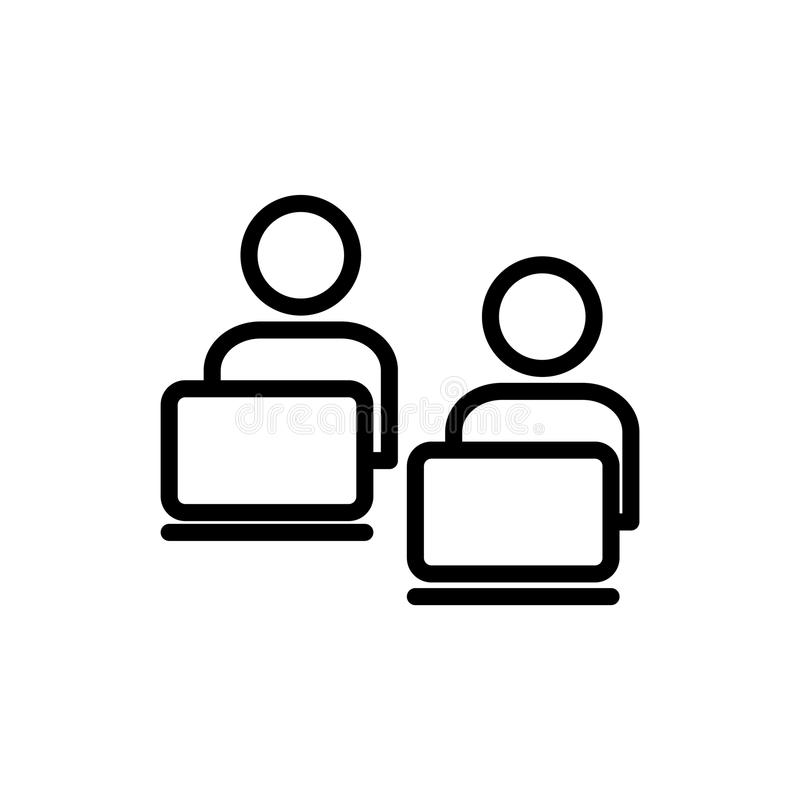 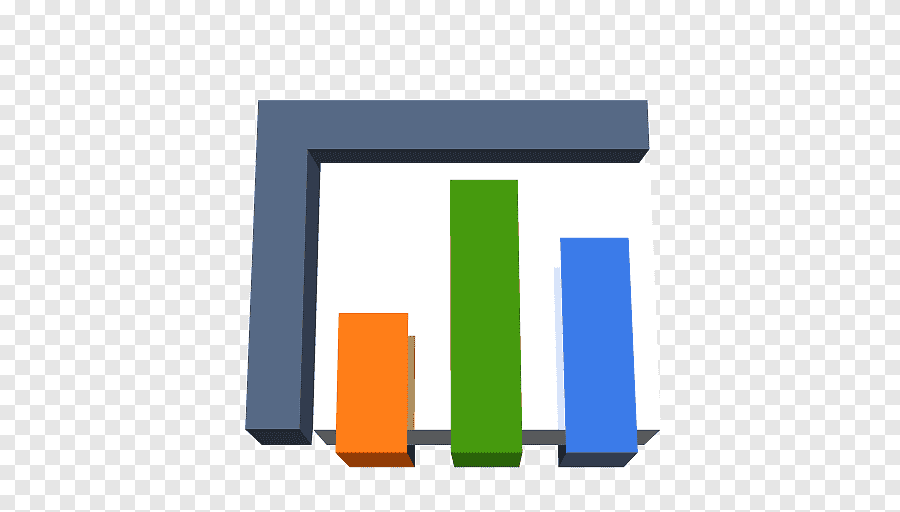 Hi
Ho
Control de las 
Variables:
No experimental
Finalidad:
Básico
VARIABLES
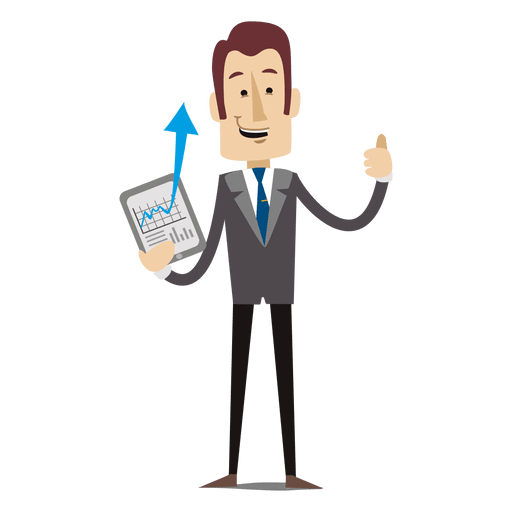 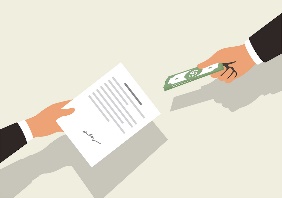 Compras públicas inclusivas municipales adjudicadas a los actores EPS.
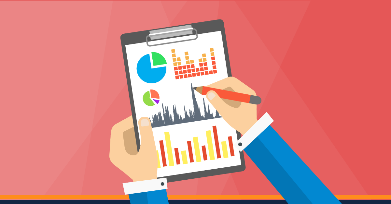 Indicadores financieros de las entidades adjudicadas.
Características de la muestra
Indicadores financieros
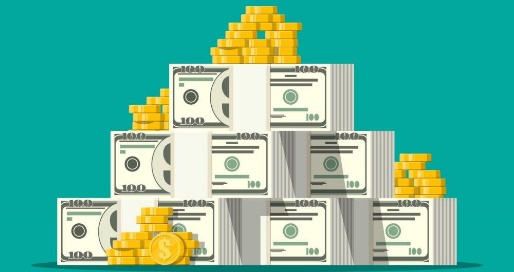 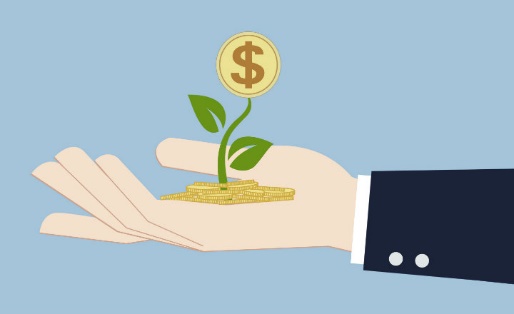 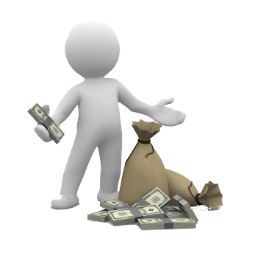 Monto de adjudicaciones
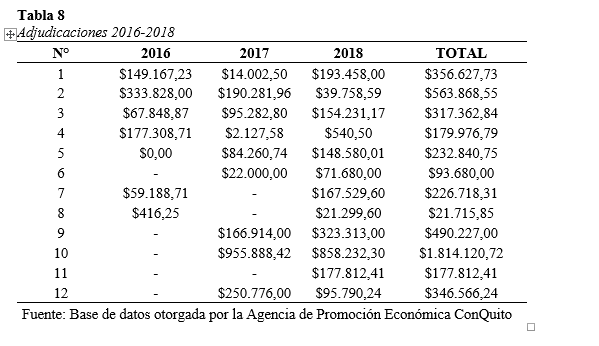 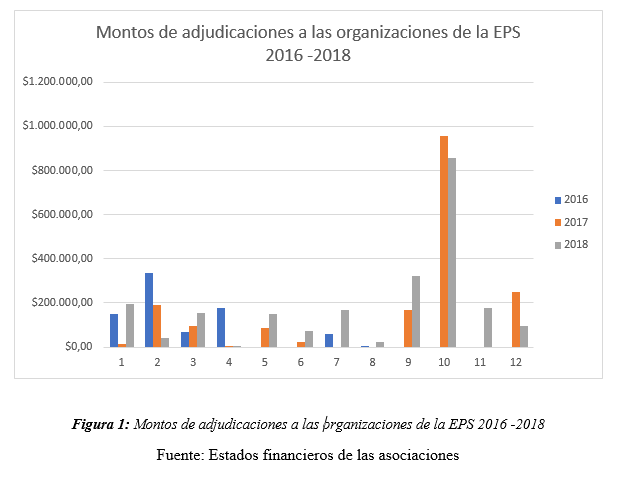 Indicador de Liquidez
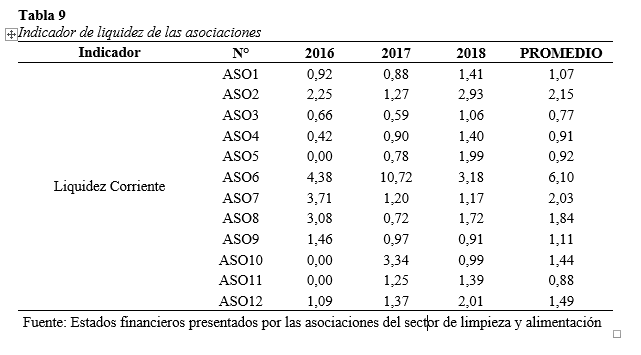 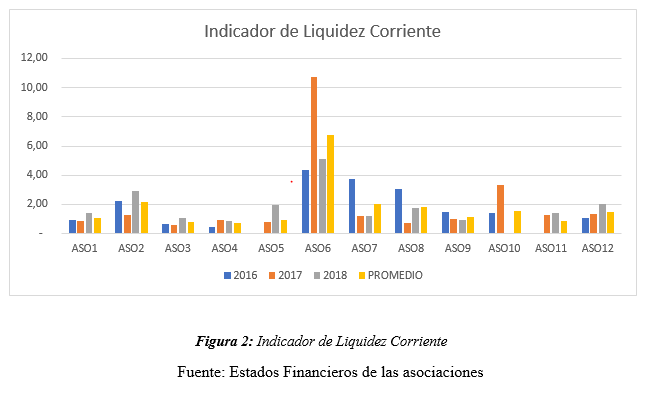 Endeudamiento del Activo
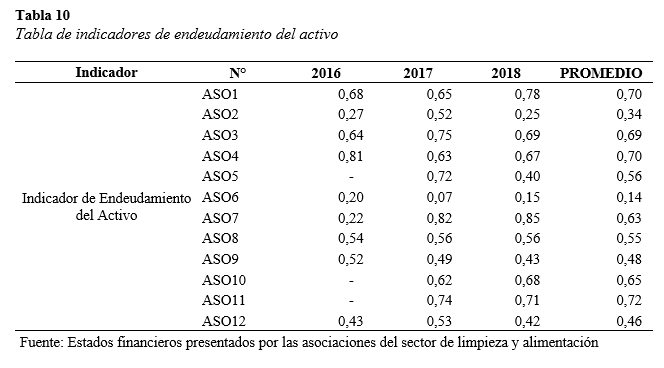 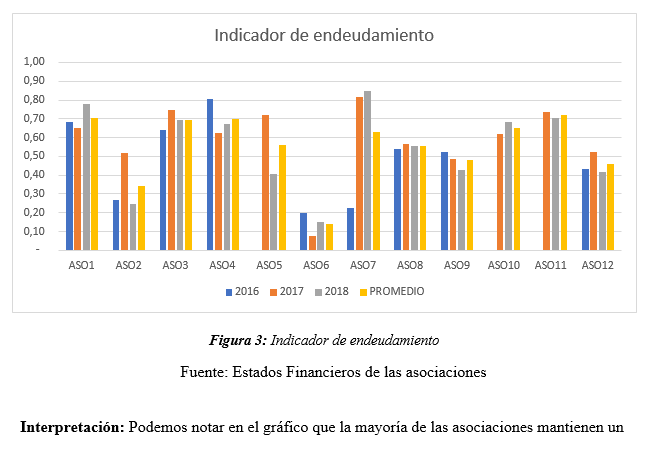 Margen Neto
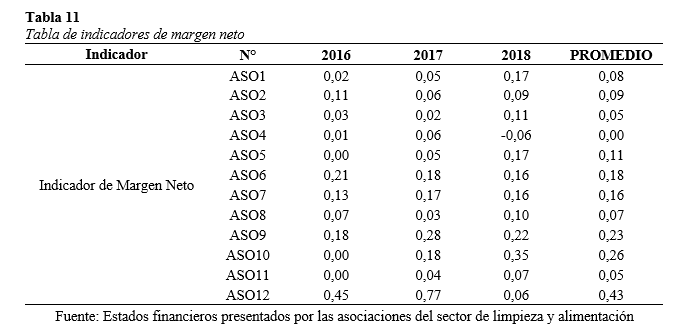 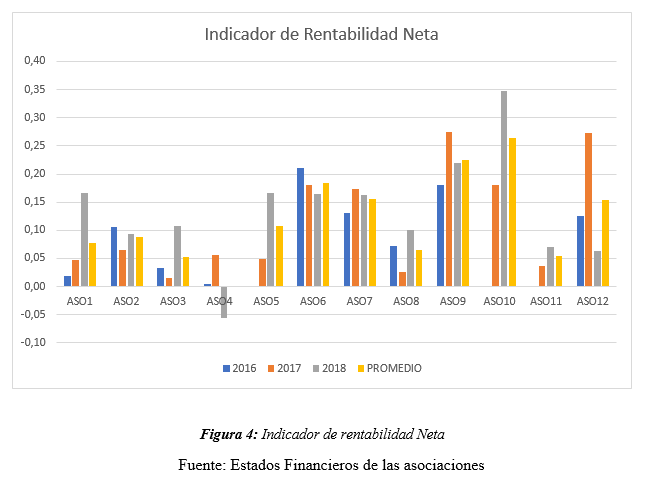 Correlación de las variables
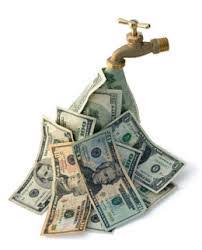 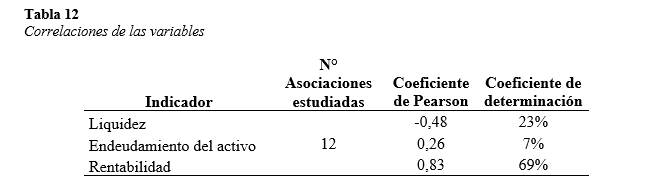 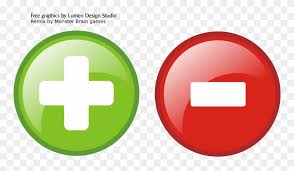 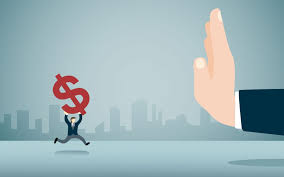 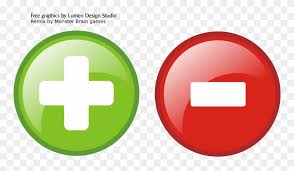 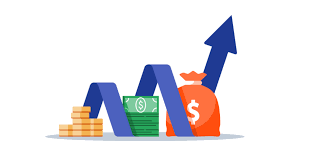 Resultados
Conclusiones
Recomendaciones
En el proceso de investigación realizado y toda vez que se participó de manera directa con los representantes de las diferentes asociaciones de alimentación y limpieza objeto del estudio, mostraron un gran interés por talleres de educación financiera
En tal virtud se sugiere promover más espacios de capacitación en cuanto a manejo financiero para las asociaciones de la EPS a fin de mejorar la salud financiera y así tener continuidad en su actividad económica, por medio de programas que ofertan los centros de educación superior como por ejemplo vinculación con la sociedad.
Brindar un acompañamiento a las asociaciones que participan en los procesos de compras públicas a fin de que no existan retrasos a la hora de presentar los documentos, facilitar que los mismos estén correctamente llenados evitando así re-procesos.
Brindar un un seguimiento a las entidades contratantes para que se priorice la gestión de los pagos dirigidos a actores de la EPS según lo estipulado en el Código Municipal Para el Distrito Metropolitano de Quito